Data Standardization in Cancer: Challenges and Opportunities
Stanley Huff, MD
W. Scott Campbell, MBA, PhD
Rimma Belenkaya, MS, MA
Michael Gurley, BA
RuiJun Chen, MD 
Christian Reich, MD, PhD
Panelists
Moderator
Disclosure
Neither panelists nor their spouses/partners have any relevant relationships with commercial interests to disclose.
AMIA 2018   |   amia.org
4
Questions Asked Across the Patient Journey
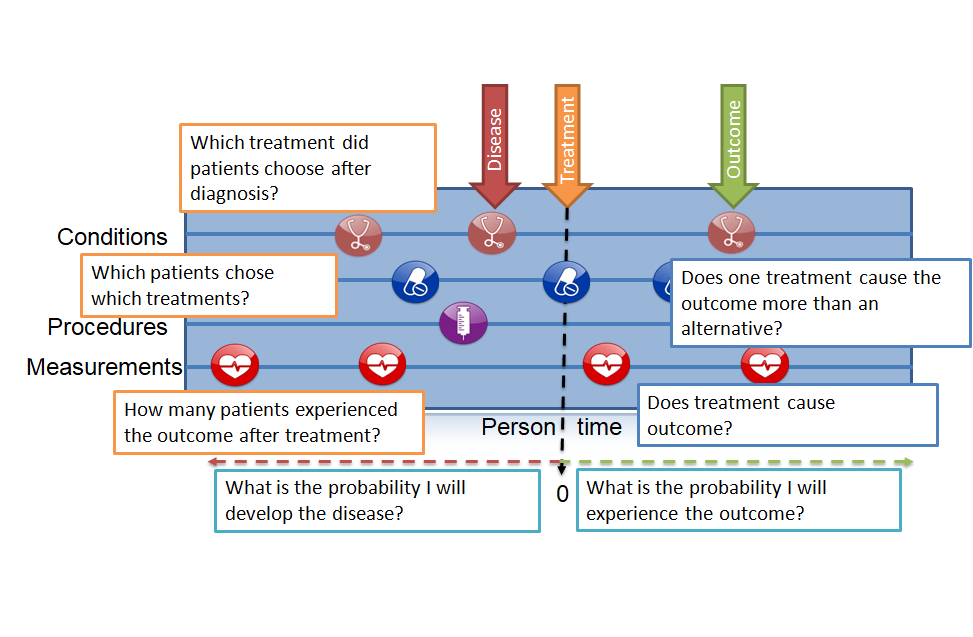 AMIA 2017   |   amia.org
5
It is harder, than it already is
2. More and different sources
EHR (standard or registry)
Pathology reports
Clinical trials
1. Semantic complexity 
Way more detailed conditions
Why more complex treatments
Constant change
Imaging
Genomics
3. Disparate quality
AMIA 2017   |   amia.org
6
Classifying questions across the patient journey
Clinical characterization: What happened to them?
What treatment did they choose after diagnosis?
Which patients chose which treatments?
How many patients experienced the outcome after treatment?

Patient-level prediction: What will happen to me?
What is the probability that I will develop the disease?
What is the probability that I will experience the outcome?

Population-level effect estimation:  What are the causal effects?
Does treatment cause outcome?
Does one treatment cause the outcome more than an alternative?
AMIA 2017   |   amia.org
7
Where are the standards coming from?
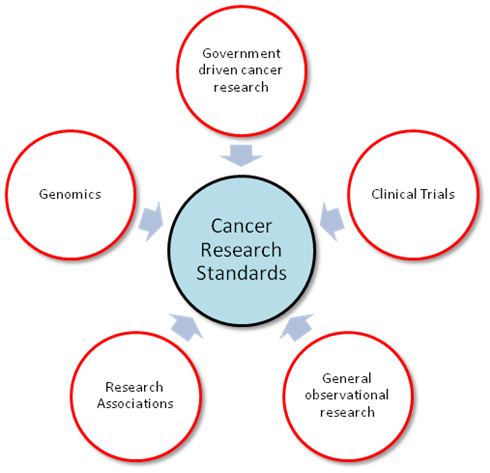 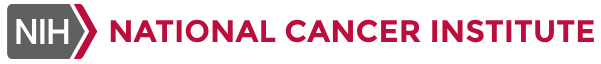 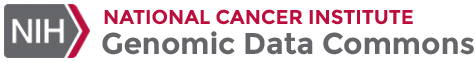 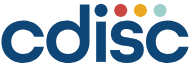 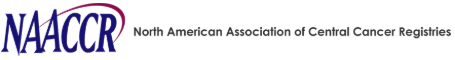 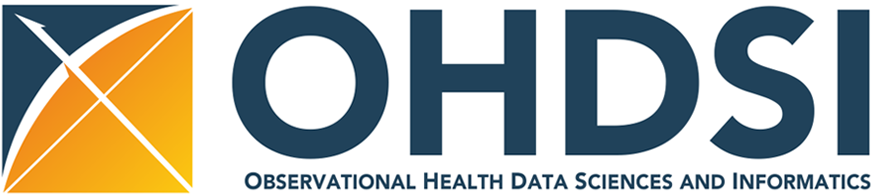 AMIA 2017   |   amia.org
8
Why Standardization?
AMIA 2017   |   amia.org
9
Data Standardization in Cancer: Challenges and Opportunities: HL7 FHIR®™/CIMI
Stanley M. Huff, MD.
Intermountain Healthcare
Learning Objectives
After participating in this session the learner should be better able to:

Describe how HL7 FHIR is used to create interoperability

Describe how FHIR profiles derived from CIMI models enhance core FHIR services

Describe the activities of the Cancer Interoperability Group
AMIA 2018   |   amia.org
11
May 2011
HL7 WG Meeting Orlando
Fast Healthcare Interoperability Resources (FHIR)
Clinical Information Modeling Initiative (CIMI)
Improve the interoperability of healthcare systems through shared implementable clinical information models
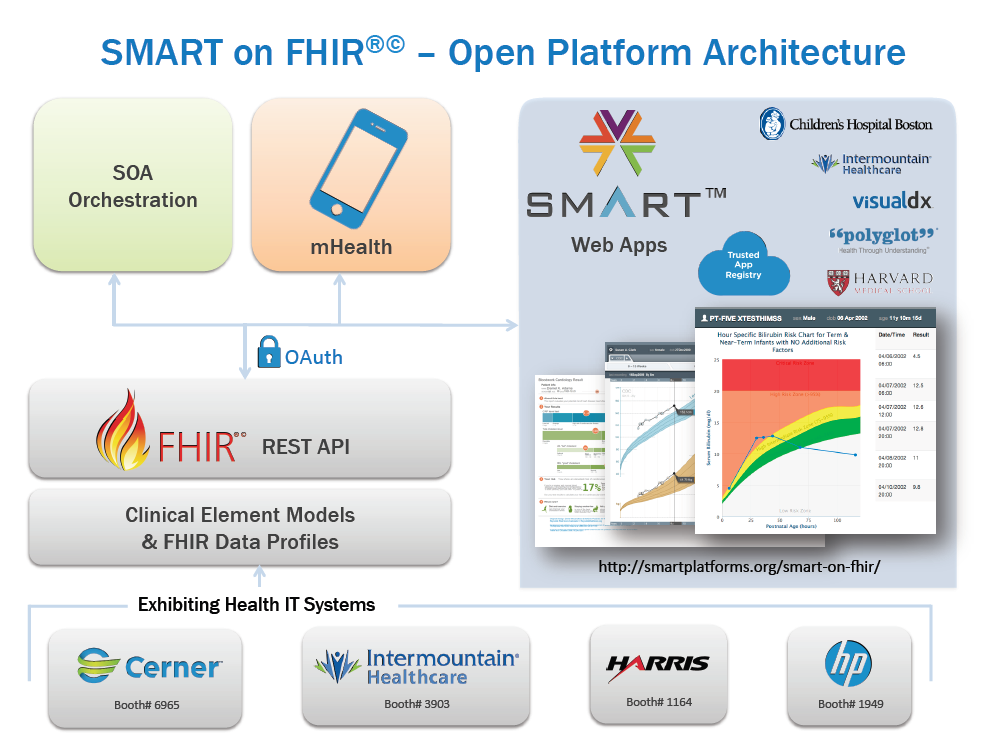 Real Impact
Breast Cancer Staging
Occult sepsis
Community Acquired Pneumonia
Pulmonary Embolus
Cancer Treatment Protocols
FHIR Profiles from
CIMI detailed clinical models
Heterogeneous Systems
Others…
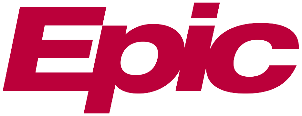 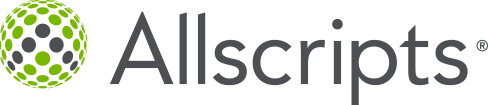 13
Translators
CIMI Logical Model Development Lifecycle
Model Review
Standards Infusion
Repository of
Shared Models
in an approved
Formalism
SNOMED CT
LOINC
RxNorm
Core Reference Model
HL7 FHIR
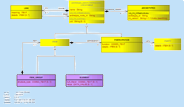 CDISC
CEMs
HL7 CDA
DCMs
X12
CDA
Templates
NCPDP
openEHR
Archetypes
HL7 V2
ISO EN 13606
Archetypes
FHIM
Models
FHIR
Resources
Model Dissemination
Initial Loading of Repository
CIMI work at HL7
CIMI works with HL7 Domain WGs to establish high level classes, patterns (CIC, PC, CQI, O&O, etc.)

CIMI works with professional societies and clinical experts to define detailed model content

CIMI works with FHIR Infrastructure and Vocabulary to determine that the FHIR profiles created from CIMI models are technically correct
Interoperability Pyramid
HSPC Compliance
1 Preferred structure, standard extensions, explicit LOINC and SNOMED, units, magnitude, …
Argonaut Compliance
Common resources, extensions and some specific LOINC and SNOMED
HL7 FHIR Compliance
Structure(s), Generic LOINC
HL7 Version 2 Compliance
Structure, No terminology Constraints
Cancer Interoperability Group
Working to standardize cancer data 
Bridging gaps between clinical treatment, disease registries, and clinical trials
Standardizing data across the domains of oncology, surgery, pathology, pharmacy, and nursing
Utilizing models from previous efforts and is unifying the representations using CIMI and FHIR
First topic for standardization was breast cancer staging
24 FHIR profiles have been balloted through HL7
	 http://build.fhir.org/ig/HL7/us-breastcancer/profiles.html
AMIA 2017   |   amia.org
17
The Situation Today
Progress
FHIR is well spoken of everywhere, unprecedented support, including EHR vendors
FHIR works
FHIR APIs and SMART on FHIR applications are in use in production 
Challenges
The base FHIR specification is a huge advance, but it does not provide plug-and-play interoperability
Model and Terminology Entropy
Need to expend energy to move to semantic interoperability
Getting FHIR services from vendors has been slower than expected, especially for write services
Some needed codes for oncology data are missing from LOINC and SNOMED CT
Issues around use of AJCC proprietary codes for breast cancer staging
Implementation of SNOMED CT in Histopathology and Genomics to Improve Cancer Care
W. Scott Campbell, PhD, MBA
James R. Campbell, MD
Acknowledgements
College of American Pathologists –Raj Dash, MD; Alexis Carter, MD; Mark Routbort ,MD PhD; Mary Kennedy; Monica de Baca, M; Sam Spencer, MD
UNMC - Allison Cushman-Vokoun, MD PhD, Tim Griener, MD
Swedish Board of Health, Sweden  - Daniel Karlsson, PhD, Keng-Ling Wallin, PhD, Carlos Moros (Karolinska Institute)  
Royal College of Pathologists and eDigital Health (NHS) – Deborah Drake, Laszlo Iglali, MBBS, Brian Rous
SNOMED International–Farzaneh Ashrafi, Ian Green
International Collaboration on Cancer Reporting – David Ellis, MD; John Srigley, MD
Dr. W. Scott Campbell and Dr. James R. Campbell partially supported by NIH Award: 1U01HG009455-02; Patient Centered Outcomes Research Institute (PCORI) Award CDRN-1306-04631); Funding from UNMC Departments of Pathology and Microbiology and Internal Medicine
Begin with the end in mind
Render pathology data to computable forms for patient care at the point of care
Render genomics data to computable form for use at the point of care for patient care
Capture data in pathology and genomics at the point of care to support new discovery at the bench
Bring bench discovery back to the point of care to support patient care
It is about the patient and aiding the patient and care team to make informed decisions
Sample Pathology Report
Vascular invasion: extensive invasion present in multiple medium-sized veins, partially with intraluminal tumor and partially obliterated.

Perineural invasion: present

Distance from tumor to nearest area of ​​travel:
Tumor cells present focally <1 mm from cranial (lig. Hepatoduodenal) and posterior margins
Regional lymph nodes:
With metastasis: 5 (including 1 from complementary preparations T 794-17)
Total: 17 (including 1 from Supplementary Preparations T 794-17)
subfractionation:
0/3 inferiora
1/4 anteriora
0/1 against SMEs
2/2 against SMA
1/1 periductala
0/3 oment
1/2 station 8A (from preparation T794-17)
The major part of the tumor grows in the cranial and central regions of the pancreatic head.
With metastasis: 0
Type of preparation:
Whipple
Microscopic assessment
Origin: Pancreas
Histological Type: Ductal Adenocarcinoma, with partial foamy gland pattern
Differential rate: well to moderate
Corrected tumor size:
Craniocaudal: 3.1 cm (Slices 2 to 8)
Axial: 3.7 x 2.2 cm (in large section Z / disc 6).
Tumor growth in neighboring organs / structures:
The major part of the tumor grows in the cranial and central regions of the pancreatic head.
Tumor invades the peripancreatic fat tissue, the bile duct and extensively the duodenal wall, focally up to the mucosa.
Tumor shows intensive vascular invasion / spread as well in venous and lymphatic vessels.
Lymph vessel growth: extensive invasion present
Examples – Courtesy of Carlos Fernandez Moro, Karolinska Institute
Sample Molecular pathology report – VERY truncated
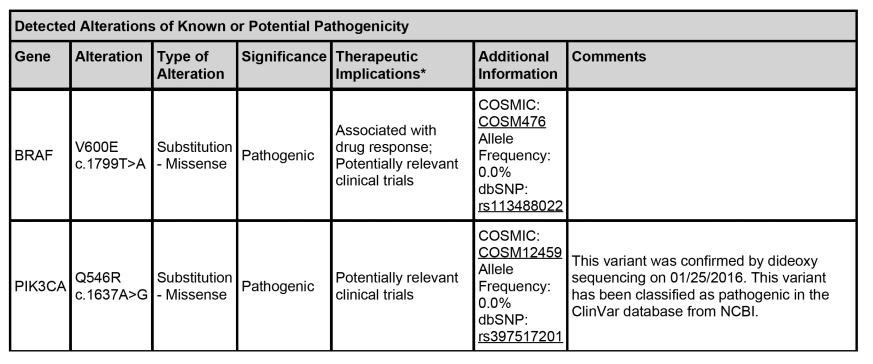 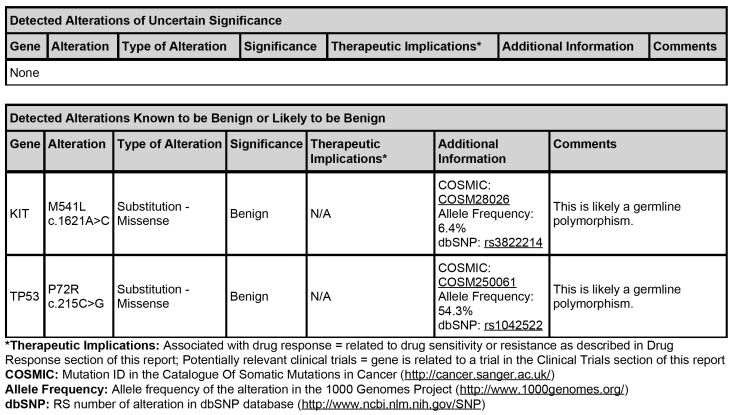 SNOMED CT Microscopic local invasion of colon tumor
Example Value set
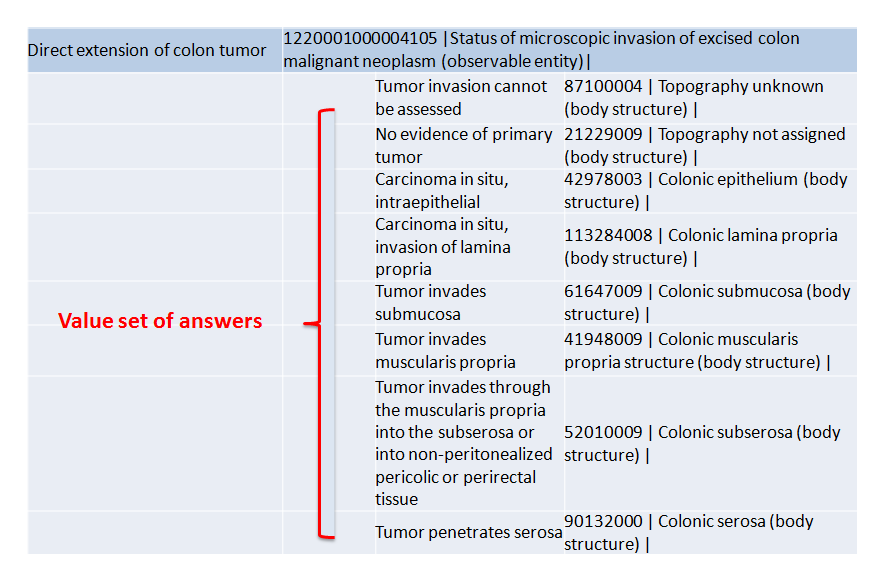 Implementation - Terms Bound to CoPath® for Pathologist
Resultant Report (w/ IHC)(Fully human and machine readable)
Resultant Data Exchange between Information Systems
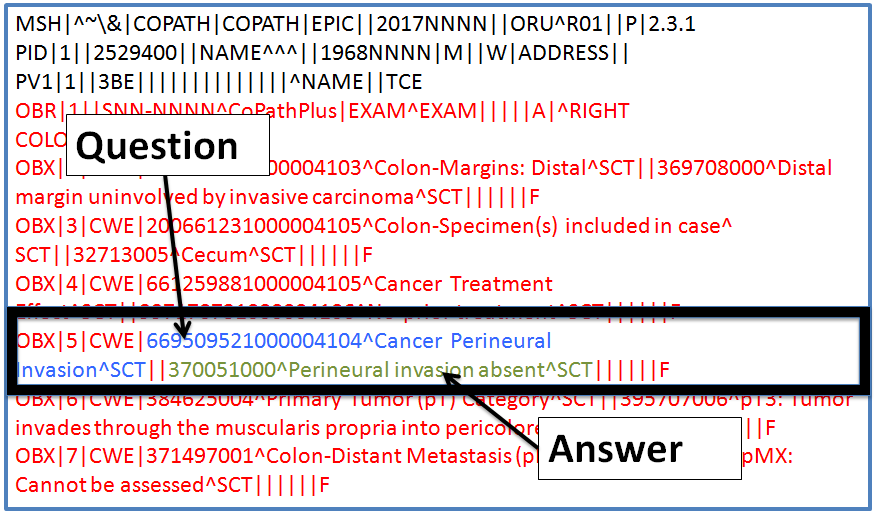 Terminology ApproachKRAS Variant Detected
Genomic Data Flow Example
Pathologist sign-out is the trigger event
PDF report sent per usual practice
HL7 version 2.5.1 message sent to biobank and EHR, simultaneously
Data Use and Storage
Data Analysis
Final Report (pdf)
Pathologist Assessment
EHR
HL7 Message Sent
MSH|^~\&|GenomOncology Workbench|UNMC|Mirth|UNMC|||ORU^R01^ORU_R01|77801|P|2.5.1|
PID|1||12345||Doe^Jane^||19850206|F
ORC|1||G17-xxx||CM||^^^^
OBR|1||G17-xxx|55232-3^Genetic analysis summary panel^LN|||
OBX|1|FT|51969-4^Genetic analysis summary report^LN||<p>For this specific specimen there was 200X coverage for the following regions, 
		therefore low frequency variants in these regions may not be identified: three amplicons of CEBPA exon1, CUX1 exons 1, 19, and 23, and STAG2 exon 7. 
		Only clinical trials that pertain to genes with identified somatic mutations are reported.
OBR|2||G17-xxx|55207-5^Genetic analysis discrete result panel^LN||||||||||||^Bruce Willis, MD
OBX|1|CWE|911752541000004109^TP53 sequence variant identified in excised malignant neoplasm (observable entity)^SCT|1|TP53 NP_000537.3:R175H NM_000546.5:c.524G>A^TP53 R175H|||Pathogenic|||F
OBX|2|CWE|911752871000004102^ASXL1 sequence variant identified in excised malignant neoplasm (observable entity)^SCT|1|ASXL1 NP_056153.2:N986S NM_015338.5:c.2957A>G^ASXL1 N986S|||Likely Benign|||F
OBX|3|CWE|911752061000004102^ABL1 sequence variant identified in excised malignant neoplasm (observable entity)^SCT|1|ABL1 NM_005157.4:c.(=)|||Normal|||F
OBX|4|CWE|911752881000004104^ATRX sequence variant identified in excised malignant neoplasm (observable entity)^SCT|1|ATRX NM_000489.3:c.(=)|||Normal|||F
OBX|5|CWE|911752891000004101^BCOR sequence variant identified in excised malignant neoplasm (observable entity)^SCT|1|BCOR NM_001123385.1:c.(=)|||Normal|||F
OBX|6|CWE|911752901000004102^BCORL1 sequence variant identified in excised malignant neoplasm (observable entity)^SCT|1|BCORL1 NM_021946.4:c.(=)|||Normal|||F
OBX|7|CWE|911752111000004101^BRAF sequence variant identified in excised malignant neoplasm (observable entity)^SCT|1|BRAF NM_004333.4:c.(=)|||Normal|||F
Final Report (HL7)
Biobank
Sample HL7 message
OBX|1|CWE|911752541000004109^TP53 sequence variant identified in excised malignant neoplasm (observable entity)^SCT|1|
TP53 NP_000537.3:R175H NM_000546.5:c.524G>A^TP53 R175H|||Pathogenic|||F
OBX|2|CWE|911752111000004101^BRAF sequence variant identified in excised malignant neoplasm (observable entity)^SCT|1|
BRAF NM_004333.4:c.(=)|||Normal|||F

OBX|3|CWE|911752871000004102^ASXL1 sequence variant identified in excised malignant neoplasm (observable entity)^SCT|1|ASXL1 NP_056153.2:N986S NM_015338.5:c.2957A>G^ASXL1 N986S||
|Likely Benign|||F
Question
Answer
Pathogenicity
EPIC Clinician View
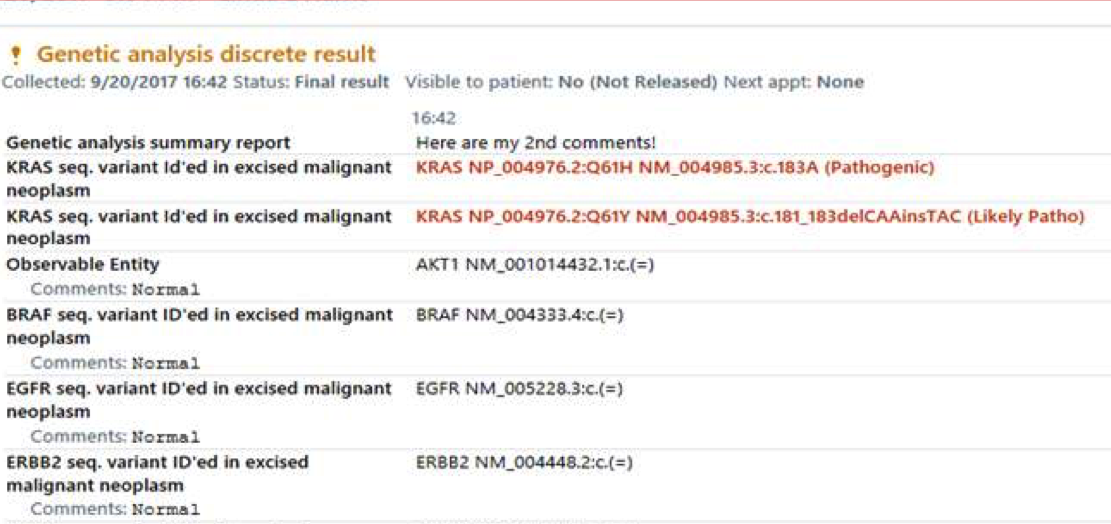 © Epic Computer Systems.  Used with permission.
© Nebraska Lexicon (SNOMED CT extension)
Feasibility of Large-Scale Observational Cancer Research using the OHDSI Network
RuiJun (Ray) Chen, MD
NLM Fellow, Dept of Biomedical Informatics, Columbia University
Clinical Instructor in Medicine, Dept of Medicine, Weill Cornell Medical College
Gurvaneet Randhawa, MD, MPH
Medical Officer, Health Systems and Interventions Research Branch
Healthcare Delivery Research Program, Division of Cancer Control and Population Sciences, National Cancer Institute
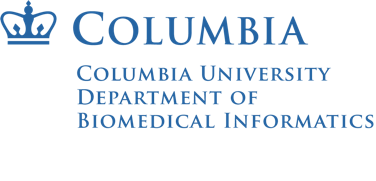 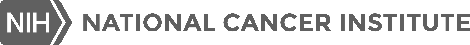 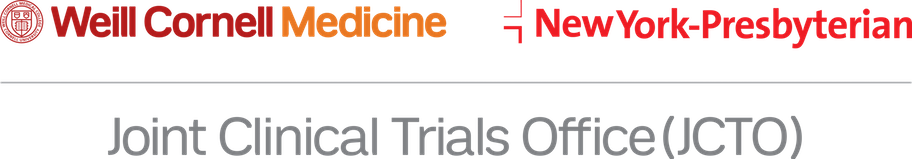 Observational Health Data Sciences and Informatics (OHDSI.org)
Mission: To improve health by empowering a community to collaboratively generate the evidence that promotes better health decisions and better care
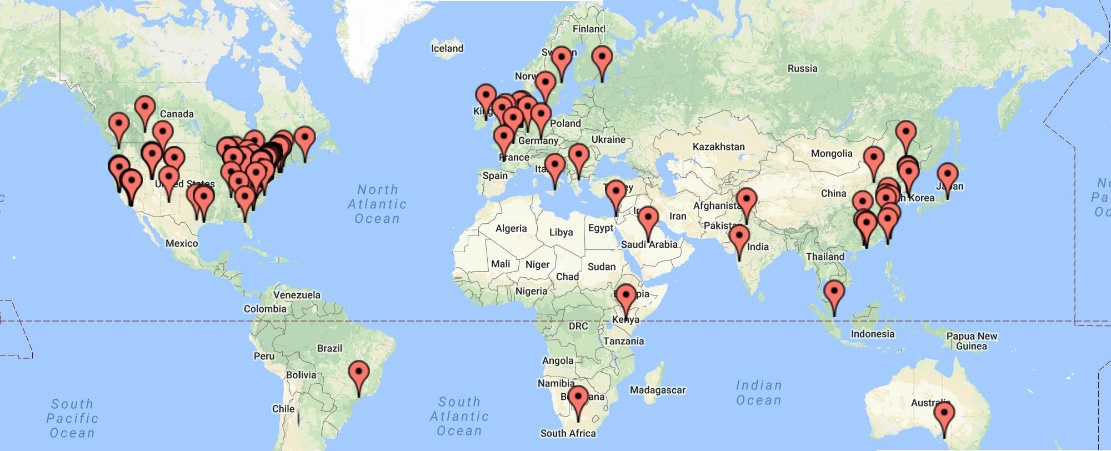 >200 collaborators from 25 different countries
Experts in informatics, statistics, epidemiology, clinical sciences
Active participation from academia, government, industry, providers
Over a billion records on >400 million patients in 80 databases
How OHDSI works: Data stay local, total open science
OHDSI Coordinating Center
Source data warehouse, with identifiable patient-level data
Standardized, de-identified patient-level database (OMOP CDM v5)
Data network support
Analytics development and testing
Research and education
ETL
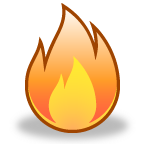 Standardized large-scale analytics
Summary statistics results repository
OHDSI.org
Analysis results
OHDSI Data Partners
OHDSI OMOP CDM: Deep information model with extensive vocabularies (80)
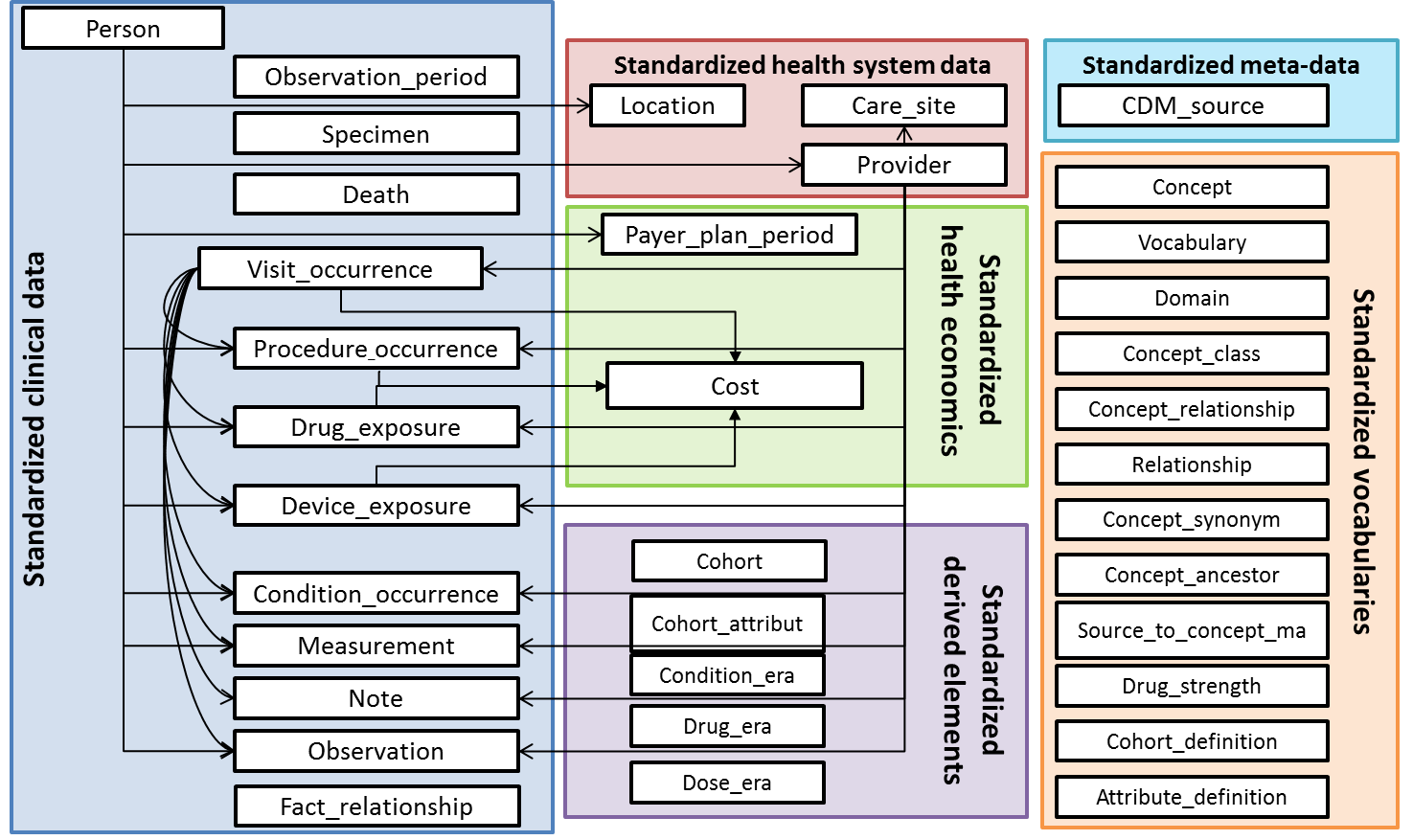 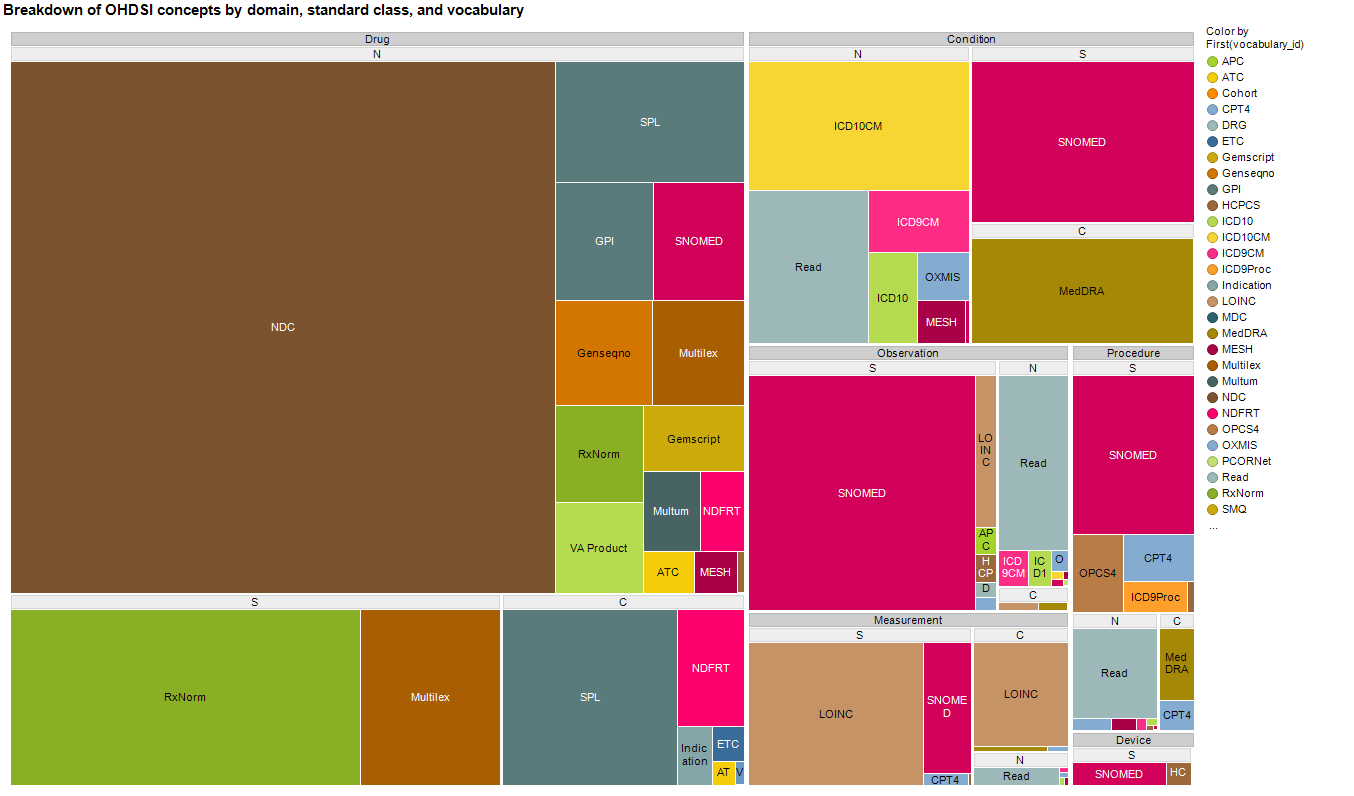 Limitations of Existing Cancer Research
Current SEER registry, trials, and cohort studies inadequate for measuring widespread practice

Many small, limited studies but lacking wide coverage, large scale
SEER: in-depth view of certain patients’ initial cancer care but may lack longitudinal coverage and comorbidities

Therefore, NCI funded OHDSI to investigate feasibility of cancer research in current CDM
[Speaker Notes: Need to understand actual practice (real-world evidence and practice patterns), difficult to get from existing data
Need to understand discordance from guidelines and effect on outcomes. Identify interventions to optimize outcomes (presume that discordance leads to worse outcomes)]
Extramural Divisions at NCI
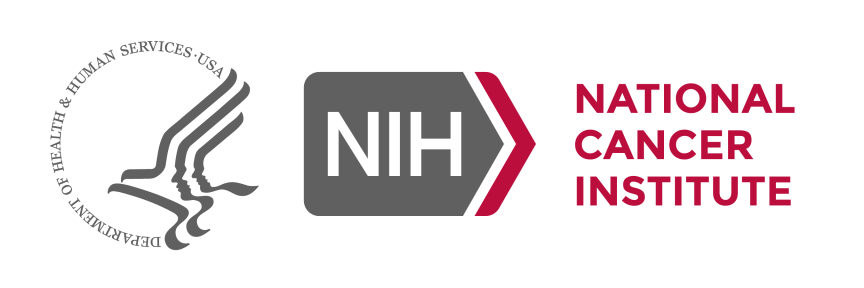 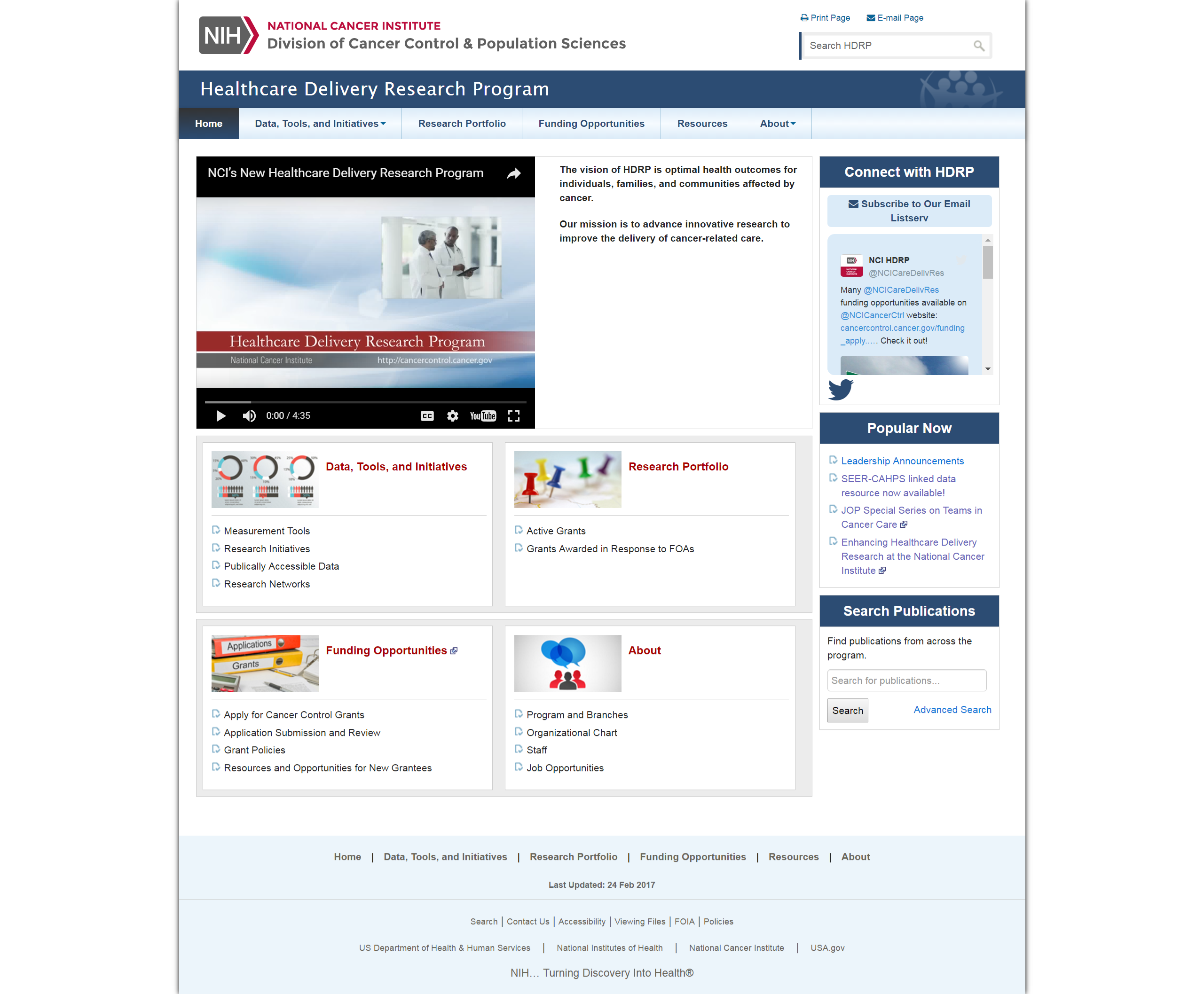 F
f
Our mission is to advance innovative research to         improve the delivery of 
cancer-related care.
https://healthcaredelivery.cancer.gov   @NCICareDelivRes
[Speaker Notes: -New healthcare delivery program (3 years old), interest in IT and multidisciplinary approach; interest in pt-reported outcomes and to improve delivery of care]
NCI-Rationale for the OHDSI Feasibility Study
Variation in cancer treatments: 
Cancer treatment pathways are known to vary across the U.S. 
The extent of this variation is not known
The impact of this variation on patient outcomes is not known

OHDSI has studied the large-scale variation of treatment pathways in diabetes, depression and hypertension but not in cancer
NCI/OHDSI Project  Aims
Aim 1. Understand the sequence of treatments in cancer patients with diabetes, depression or high blood pressure

Aim 2. Understand the feasibility of using existing CDM data infrastructure to conduct cancer treatment and outcomes research
Aim 1 example: Depression treatment pathways in cancer care
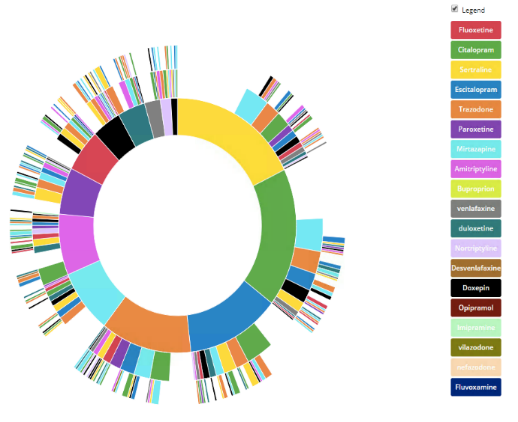 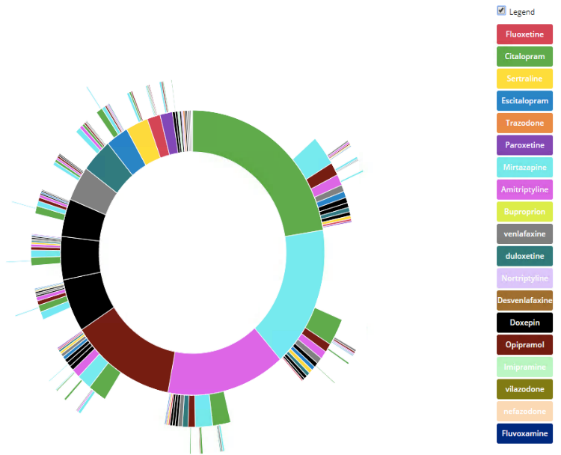 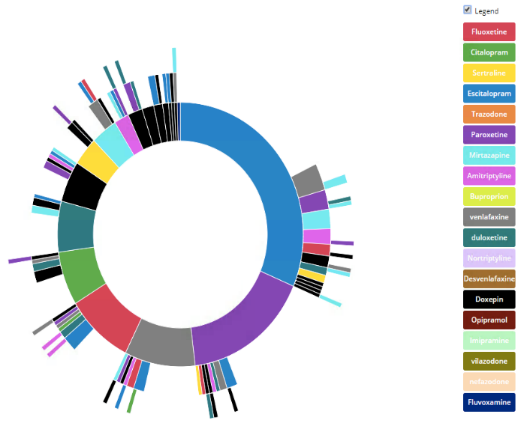 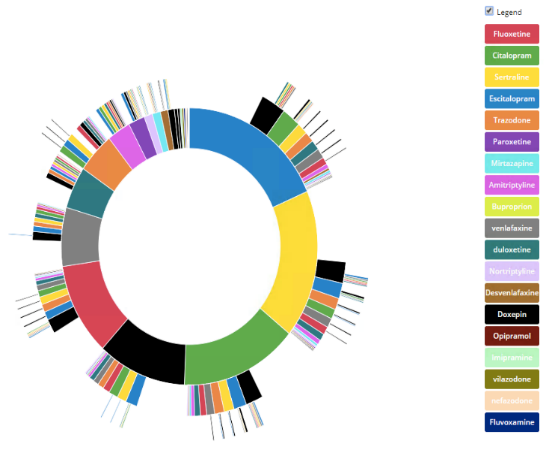 Truven CCAE
Columbia
IMS France
IMS Germany
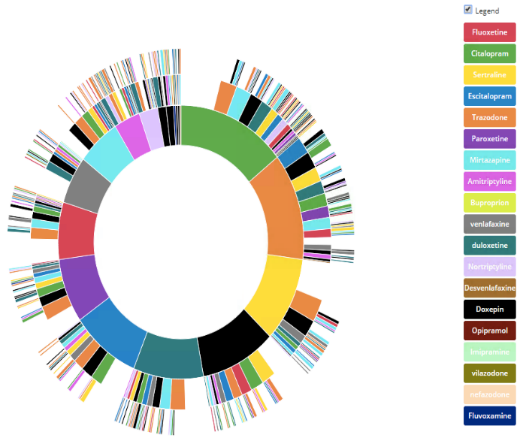 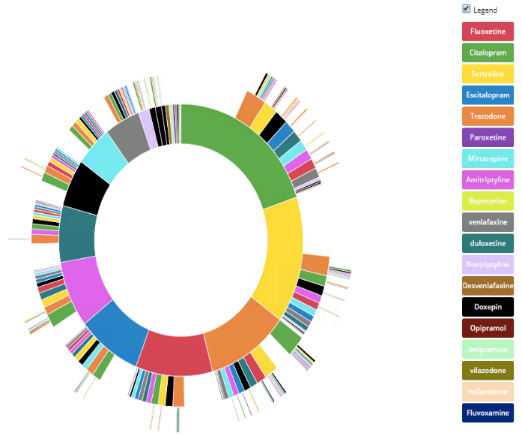 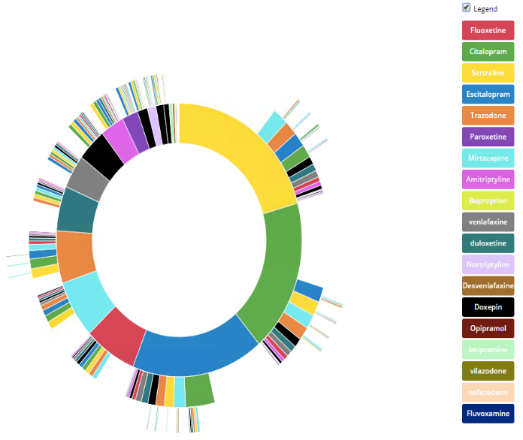 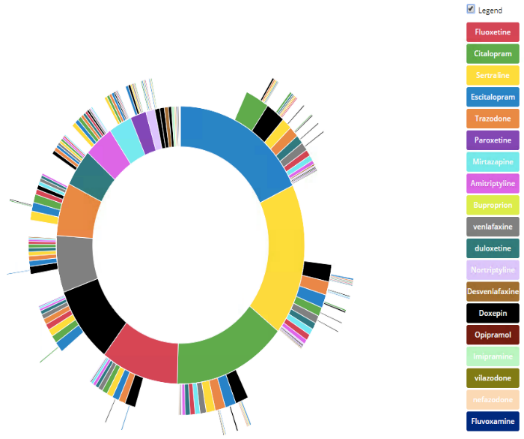 Truven Medicaid
Truven Medicare
Optum Extended SES
Stanford
Aim 1 example: Type II DM treatment pathways in cancer care
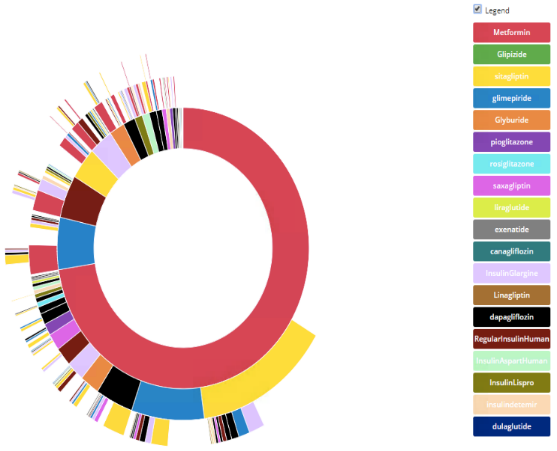 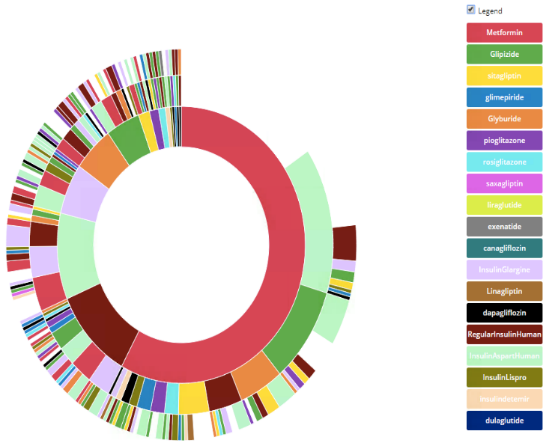 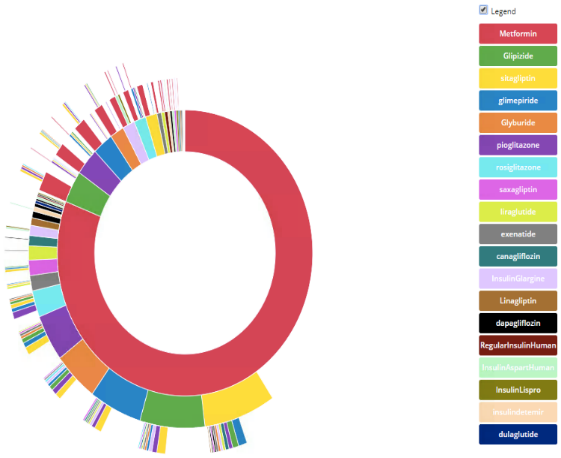 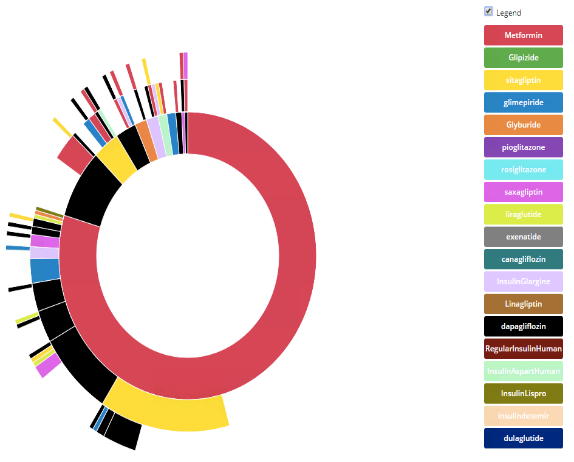 Truven CCAE
Columbia
IMS France
IMS Germany
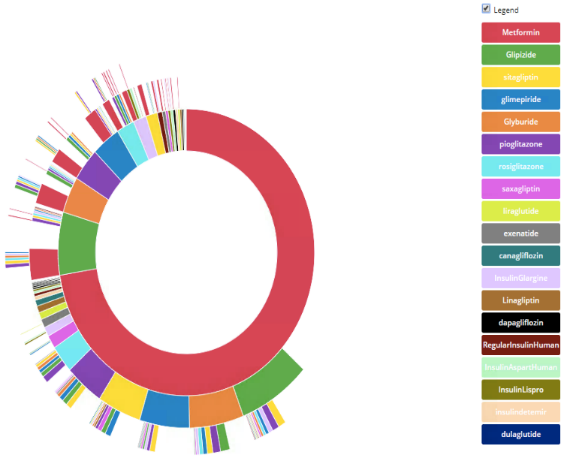 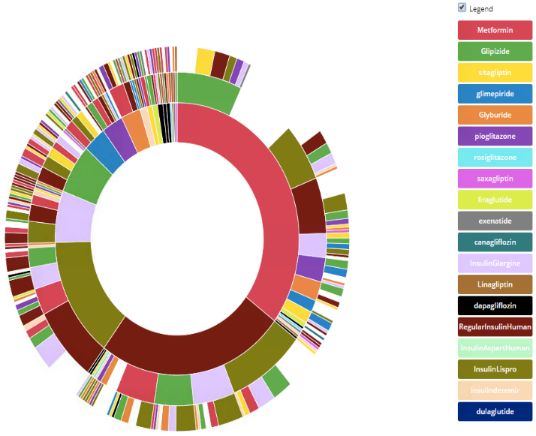 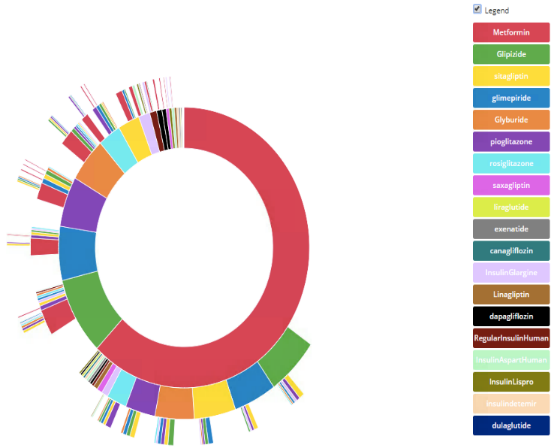 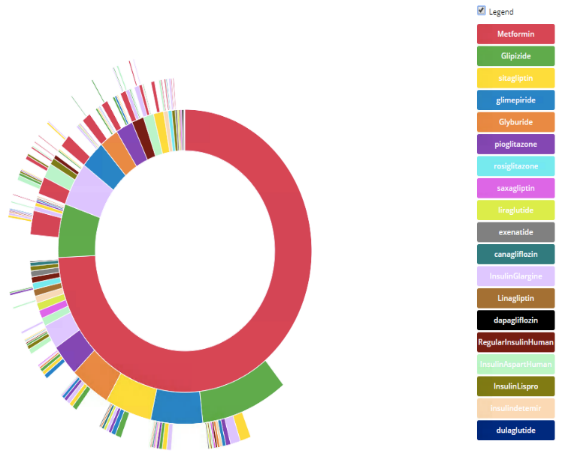 Truven Medicaid
Truven Medicare
Optum Extended SES
Stanford
Aim 1 example: Hypertension treatment pathways in cancer care
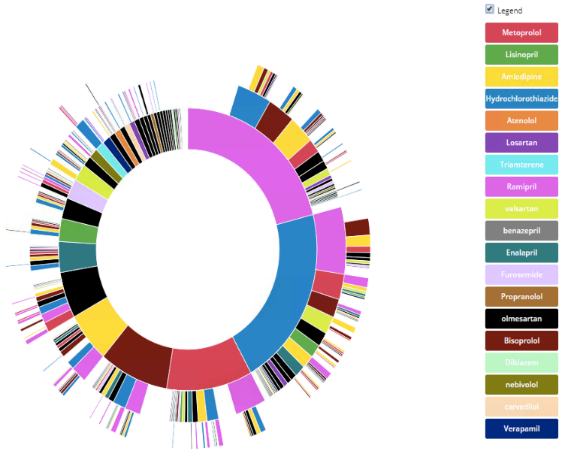 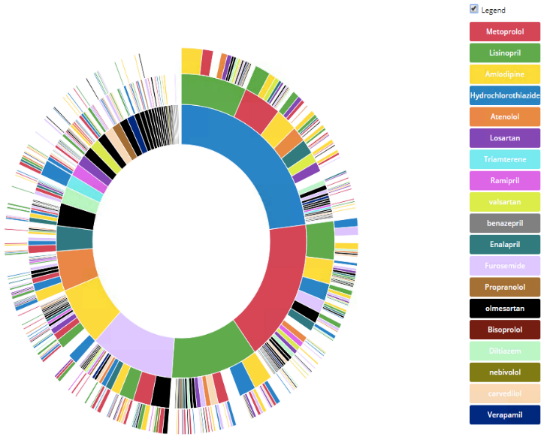 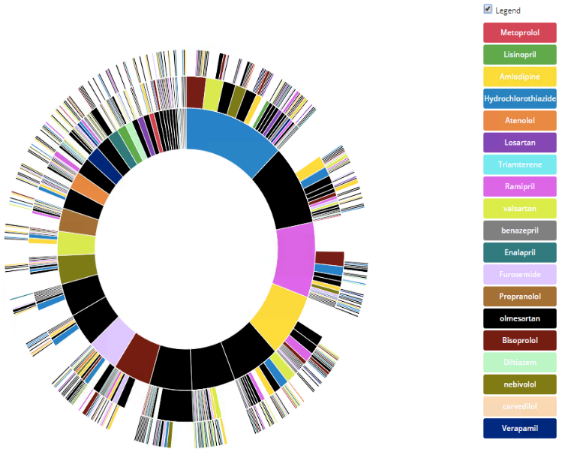 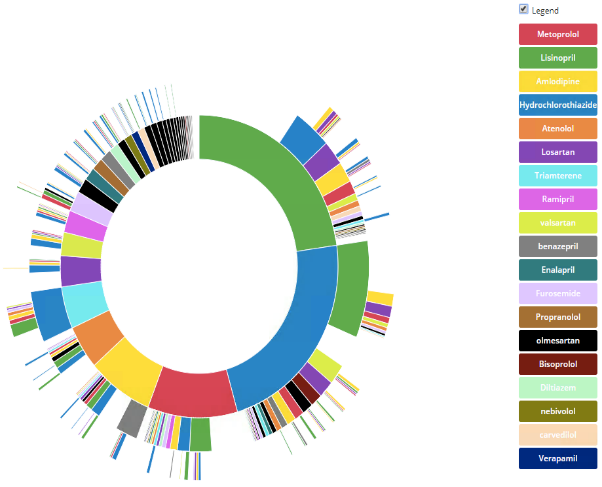 Truven CCAE
Columbia
IMS France
IMS Germany
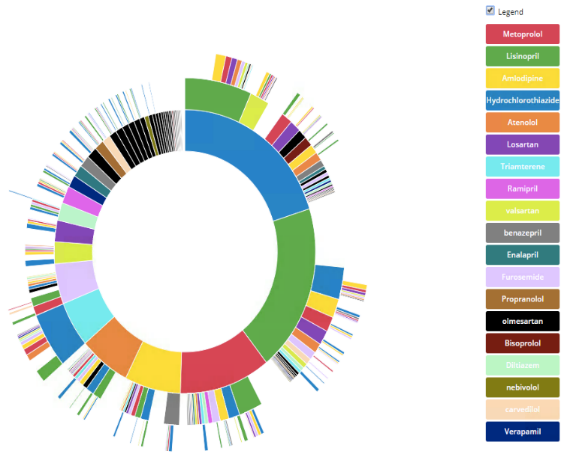 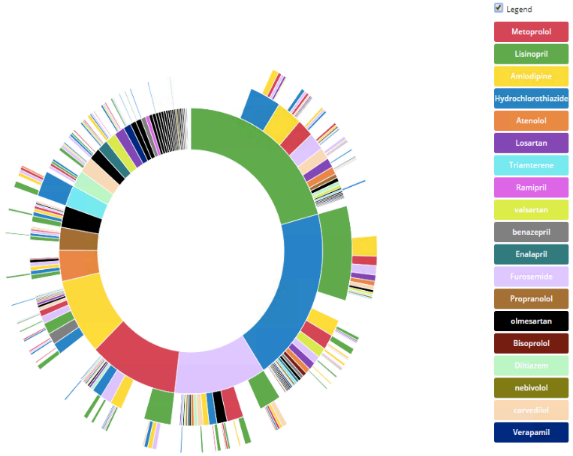 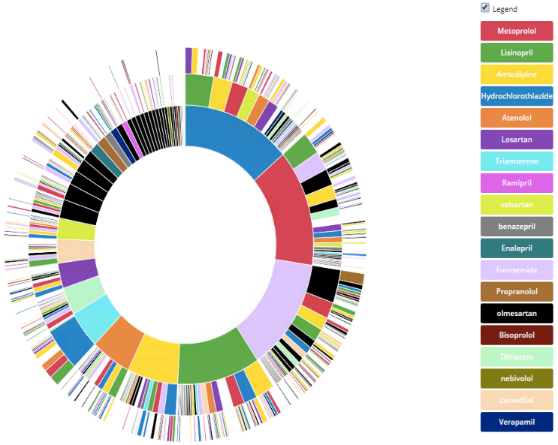 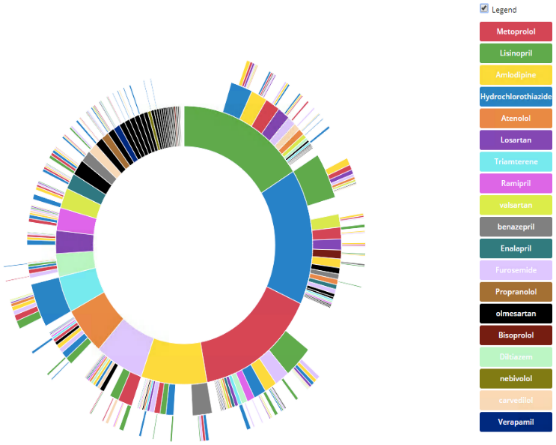 Truven Medicaid
Truven Medicare
Optum Extended SES
Stanford
Aim 2: Phenotyping and Validation of Cancer Diagnoses
Any cancer, AML, CLL, pancreatic, and prostate cancer
Diagnoses
Treatments
Characterization
The Future
How good is the data?
Phenotyping and Validation of Cancer Diagnoses
Chose 4 specific cancers for in-depth review
Represent a variety of malignancies
Solid tumor vs hematologic
Aggressive vs indolent
Adult vs Pediatric

AML
CLL
Pancreatic Cancer
Prostate cancer
Any cancer
[Speaker Notes: 6.38 million unique patient records 
5.33 million unique patients with at least 1 diagnosis/condition
667,328 unique patients diagnosed with cancer
38,670 unique patients in cancer registry (NAACCR Tumor Registry)]
Phenotyping and Validation of Cancer Diagnoses: Pancreatic Cancer
SNOMED codes => OMOP condition concept_id’s
SNOMED: 126859007; Neoplasm of pancreas
Condition concept_id: 4129886
Exclude:
Benign neoplasm of pancreas SNOMED 92264007 (concept_id: 4243445)
Benign tumor of exocrine pancreas SNOMED 271956003 (concept_id: 4156048)
CUMC stats:
10,241 unique patients with pancreatic cancer
199,988 condition occurrences of pancreatic cancer
Phenotyping and Validation of Cancer Diagnoses: Pancreatic Cancer
Validation: random selection of 100 patients for chart review; manually reviewed first 50
50/50 had cancer
44/50 confirmed as pancreatic cancer (5 incorrectly diagnosed; 1 unclear because dx was in 1993)
PPV: 88%
Phenotyping and Validation of Cancer Diagnoses: Pancreatic Cancer
Using registry to find sensitivity (FN):

1206 patients in registry with ICD-O morphotype of 8140/3 (Adenocarcinoma) and primary site of C25.* (Pancreas)
1194 found in CUMC_pending using SNOMED code/phenotype above
Sensitivity: 99.0%

Based on prevalence of .004,
Specificity: 99.9%
Phenotyping and Validation of Cancer Diagnoses: Summary
Aim 2: Phenotyping and Validation of Cancer Treatments
Chemotherapy, hormone therapy, immunotherapy, radiation therapy, and procedures
Diagnoses
Treatments
Characterization
The Future
How good is the data?
Phenotyping and Validation of Cancer Treatments: Chemotherapy
Utilized WHO-ATC list of antineoplastic agents (L01)
WHO: ATC list of Antineoplastic agents
163 RxNorm codes
162 concept_id’s found from these RxNorm codes in CUMC (missing inotuzumab ozogamicin, 1942950)

536,082 drug exposures to 162 RxNorm codes found in CUMC
Significant proportion included celecoxib and tretinoin
Excluded celecoxib as antineoplastic benefit not an indication and still being proven
Can tailor future studies to include/exclude tretinoin to improve accuracy, depending on whether it is used for the cancer of interest
[Speaker Notes: WHO: ATC list of Antineoplastic agents
163 RxNorm codes
162 concept_id’s found from these RxNorm codes in CUMC (missing inotuzumab ozogamicin, 1942950)
NCI Cancer Research Network also maintains list of chemotherapy codes
Includes Rx codes, procedure codes, diagnosis codes, and DRG codes
8704 Rx codes (NDC codes) alone, categorized by chemo_type and treatment_type
Confusion as there’s not agreement between chemo_type and treatment_type (immunotherapy for chemo_type and Immunologic for treatment_type)
Also includes non-chemotherapy agents 
SEER*RX: what’s used for cancer registries and NAACCR
1882 drugs
Not coded into standard vocabulary
Includes clinical trial medications/medication names]
Phenotyping and Validation of Cancer Treatments: Chemotherapy
Validation: random selection of 100 patients for chart review; manually reviewed first 50 (if available in inpatient EMR)
50/50 received the drug at the time specified (correct drug exposure)
41/50 received drug for cancer
PPV: 100% for drug exposure; 82% as chemotherapy for cancer
Phenotyping and Validation of Cancer Treatments: Registry
As with diagnoses, used local NAACCR tumor registry as gold standard to determine sensitivity
Registry treatments coded based on SEER*Rx categorization of medications 
Our phenotypes categorized treatments based on codes from WHO-ATC (for medications) and NCI Cancer Research Network (for RT)
Often dramatic differences in code list
NAACCR registry and SEER*Rx include clinical trial/experimental drugs
For future studies, may be feasible to use NLP to extract from clinician notes if available
But only drug name, no mappings to any standardized vocabularies
For example, immunotherapy: 27 codes in WHO-ATC; 2490 drugs in SEER*Rx
Phenotyping and Validation of Cancer Treatments: Registry
Chemotherapy
162 RxNorm codes/drugs in our phenotype based on WHO-ATC
5066 drugs in SEER*Rx drug list
Using RxDateChemo field in NAACCR Registry, determined if patient ever received chemotherapy
8476/12392 patients from registry also found based on WHO-ATC codes and current phenotype
Sensitivity: 68.4%
Phenotyping and Validation of Cancer Treatments: Registry
*Based on different phenotypes from narrow and broader code sets, respectively, from WHO-ATC
Phenotyping and Validation of Cancer Diagnoses
What we learned
Overall, feasible to accurately create rule-based phenotypes for simple subsets of cancer diagnoses and validate against chart and cancer registries
Errors in coding can lead to lower PPV
AML miscoded as ALL or vice versa
Hematologic malignancies more likely to be miscoded
However, due to low prevalence, still high specificity and sensitivity
Later dates/recent data are more reliable and accurate for coding
Phenotyping and Validation of Cancer Treatments: Registry
What we learned

Observational EHR data/OMOP accurately identifies drug exposures
Feasible to create phenotypes for various types of treatments for cancer 
May require more modification and testing than diagnoses
Sensitivity can vary widely depending on phenotype and code set used as ‘gold standard’
Low when capturing a small subset of the coded treatments in gold standard (large discrepancy in number of codes between phenotype and registry)
Some drug and procedure codes may miss clinical trial/experimental drugs and treatments
Sensitivity can be improved by modifying the created phenotype 
i.e. broadening immunotherapy codes to better match registry improved sensitivity 4-fold
Specificity remains high due to low prevalence
Aim 2: Characterizing Treatments over Time
One example of clinical characterization study
Diagnoses
Treatments
Characterization
The Future
What can we do with the data?
Treatments over Time-Prostate Cancer
Prostatectomy codes:
SNOMED 90470006 (concept_id=4235738)
MedDRA 10061916 (concept_id=37521400)
CPT: 2109825 (transurethral electrosurgical resection), 2110031 (perineal, partial resection), 2110032 (perineal, radical), 
2110033 (perineal, radical, with lymph node biopsy), 2110034 (perineal, radical, with bilateral pelvic lymphadenectomy)
2110036 (retropubic, partial resection), 2110037 (retropubic, radical), 2110038 (retropubic, radical, with lymp node biopsy)
2110039 (retropubic, radical, with bilateral pelvic lymphadenectomy)
ICD-10-CM PCS: 2805820 (excision), 2899589 (resection)
Treatments over Time-Prostate Cancer
Hormone Therapy codes
Adrogen Deprivation Therapies 
LHRH agonists
Goserelin, 1366310
Histrelin, 1366773
Leuprolide, 1351541
Triptorelin, 1343039
LHRH agonists (as above) plus first generation antiandrogen
LHRH agonist plus nilutamide, 1315286
LHRH agonist plus Flutamide, 1356461
LHRH agonist plus bicalutamide, 1344381
LHRH agonist (as above) plus second generation antiandrogen
LHRH agonist plus enzalutamide, 42900250
LHRH antagonist
----Degarelix, 19058410--PROS11-PROS14
first and second generation antiandrogens (see above)
ketoconazole, 985708
ketoconazole plus hydrocortisone, 975125
PROS12-PROS14
abiraterone (40239056)
Treatments over Time-Prostate Cancer
OHDSI Oncology Working Group
Diagnoses
Treatments
Characterization
The Future
What are we working toward for the future?
OHDSI Oncology Working Group-Challenges
Source data challenges
In cancer registries, data are cleaned and abstracted, but limited in time and feature coverage. In EHRs, oncology data are arguably the least structured type of data.  
Modeling and terminology challenges
In order to represent and reconcile these data in OMOP CDM, significant model,  vocabulary, and convention extensions are required 
Analytical derivation of the key disease features challenge
To identify treatment episodes and response to treatment, cancer recurrences and progression of disease, we need to build derivation methods and tools
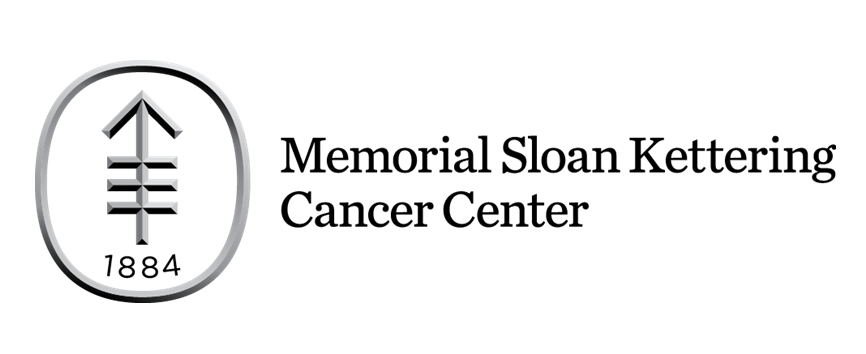 Extending OMOP CDM to Support Observational Cancer ResearchDiagnosis Representation
2018 AMIA  Annual Symposium
Rimma Belenkaya
Memorial Sloan Kettering Cancer Center
Challenges
Reconciliation of cancer data from heterogeneous sources
Quality: Completeness and Accuracy
Cancer Registries: complete for 1st occurrence (except for SEER states); high quality (golden standard)
Electronic Medical Records: complete; variable quality
Clinical Trials: complete; high quality
Encoding: Variations and Granularity
Cancer Registries: ICD-O; internal NAACCR vocabulary
Electronic Medical Records, ICD-9/10; free text
Clinical Trials: CDISC; custom coding

Gaps in semantic standards
NAACCR is not mapped to any terminology
CAPs, synoptic pathology reports do not have complete terminology coverage
Existing drug classifications are not specific to oncology
Drug regimen semantic representation is not complete

Absence of abstraction layer representing clinician’s/researcher’s view
Disease and treatment episodes
Outcomes
Overall Approach
Support research and analytic use cases
Maximize the use of existing OMOP CDM constructs and conventions
Reuse and extension of existing standards
ICD-O, SEER, NAACCR, CAP, Nebraska Lexicon
Align cancer use case with other conditions
Support efficient queries
Cancer Diagnosis in OMOP CDM
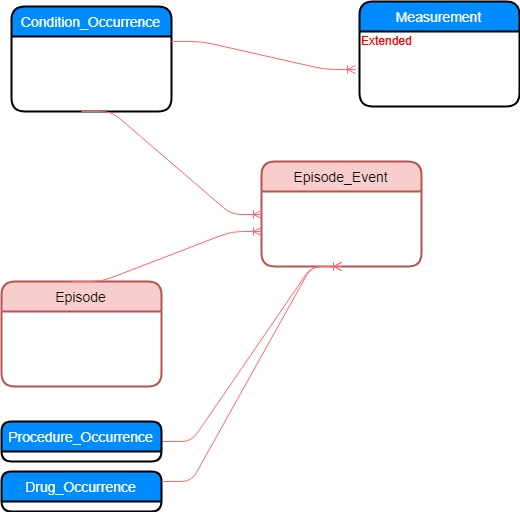 Diagnosis,
pre-coordinated concept representing histology and topography
Diagnostic Modifier representing other diagnostic features
Connection between 
Disease Episode and 
lower level events
Disease Episode
representing
 first occurrence, remissions, and recurrences
Cancer Diagnosis Record
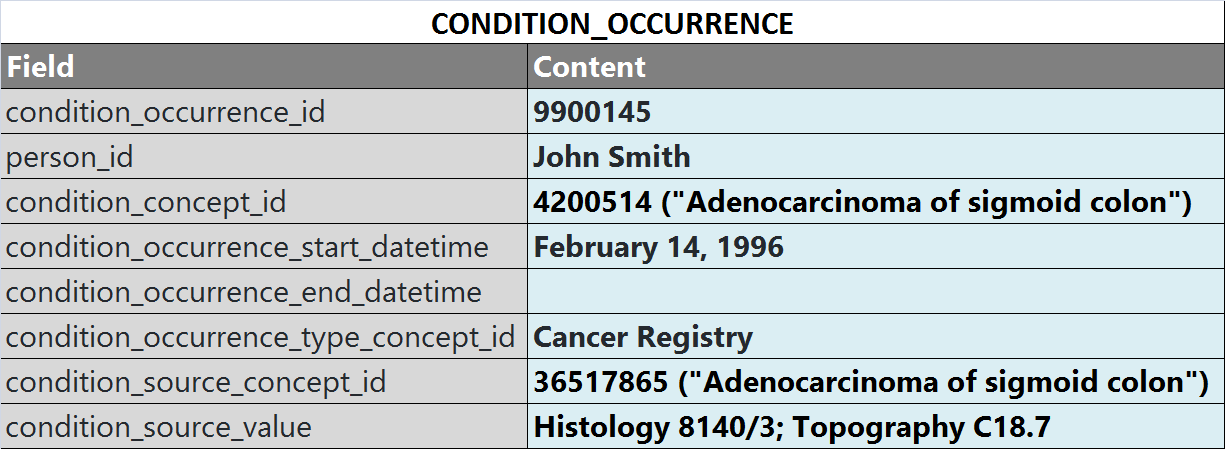 SNOMED
ICD-O,
collapsed
[Speaker Notes: A new pre-coordinated concept derived by collapsing ‘Adenocarcinoma, NOS’ (8140/3) and ‘Sigmoid colon’ (C18.7) will be ‘Adenocarcinoma of sigmoid colon’ (8140/3- C18.7)
‘Adenocarcinoma of sigmoid colon’ (301756000) in Concept_Relationship table
 (‘Has associated morphology’) and anatomic site/topography (‘Has finding site’) in the Concept_Relationship table thus supporting analysis along those axes.
	4290838 represents a SNOMED concept of ‘Malignant adenomatous neoplasm – category’ and 4244588 represents a SNOMED concept of ‘Sigmoid colon structure’.]
Cancer Diagnosis in OMOP Vocabulary
New pre-coordinated concept representing combination of two ICD-O axes, histology and topography













Existing pre-coordinated SNOMED concept linked to the same histology and topography axes













Mapping between the new pre-coordinated source concept and a standard SNOMED concept
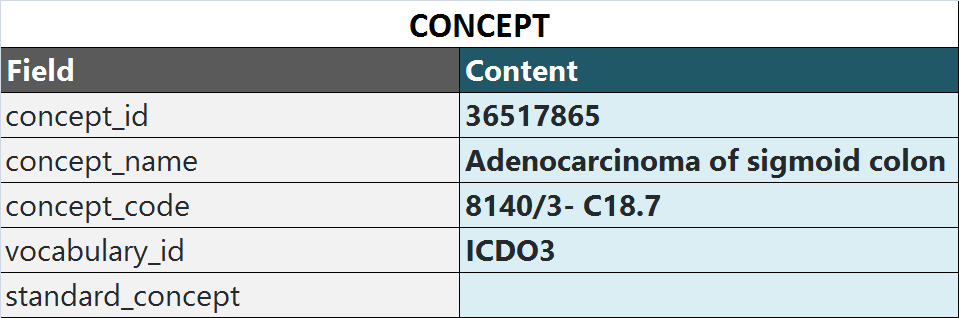 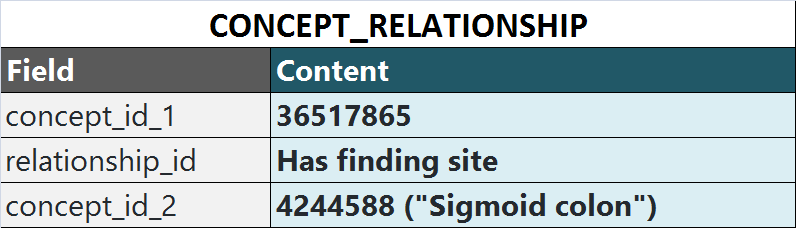 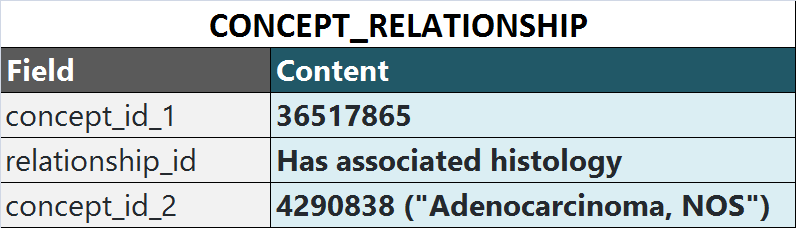 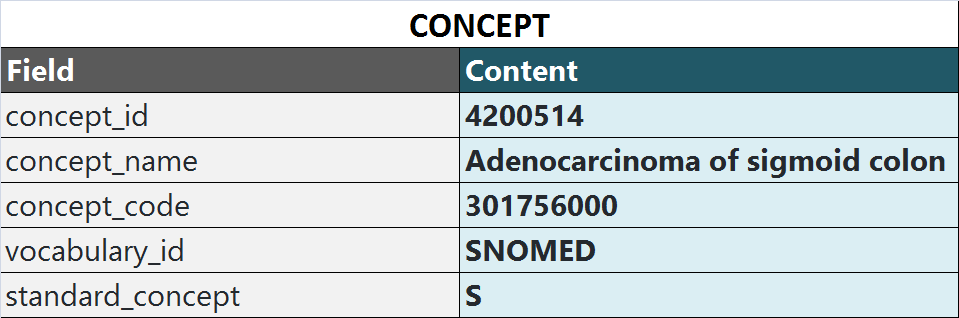 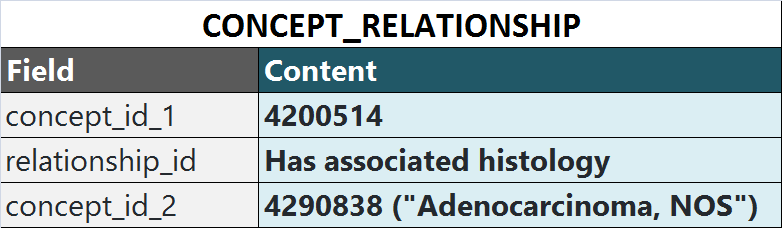 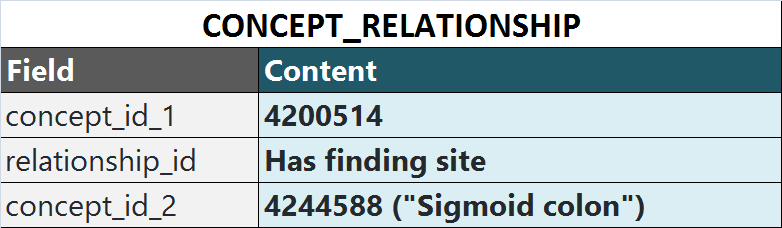 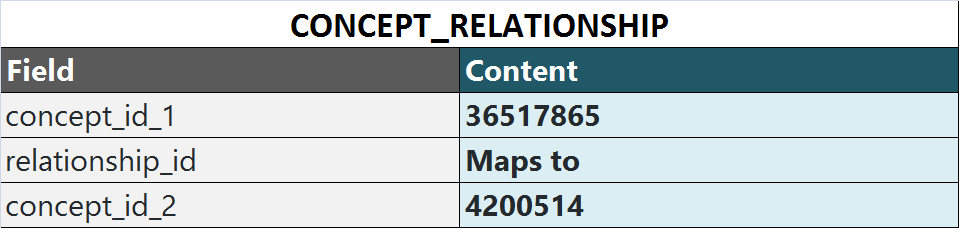 [Speaker Notes: A new pre-coordinated concept derived by collapsing ‘Adenocarcinoma, NOS’ (8140/3) and ‘Sigmoid colon’ (C18.7) will be ‘Adenocarcinoma of sigmoid colon’ (8140/3- C18.7)
‘Adenocarcinoma of sigmoid colon’ (301756000) in Concept_Relationship table
 (‘Has associated morphology’) and anatomic site/topography (‘Has finding site’) in the Concept_Relationship table thus supporting analysis along those axes.
	4290838 represents a SNOMED concept of ‘Malignant adenomatous neoplasm – category’ and 4244588 represents a SNOMED concept of ‘Sigmoid colon structure’.]
Precoordinated Concepts of Cancer Histology and Topography
Reflect source granularity in Cancer Registries and Pathology reports
Consistent with OMOP CDM representation of diagnosis as one concept
Support usage and extension of SNOMED for representation of diagnosis
Support consistent queries along histology and topography axes at different levels of hierarchy regardless of source representation
Diagnosis Modifier Records
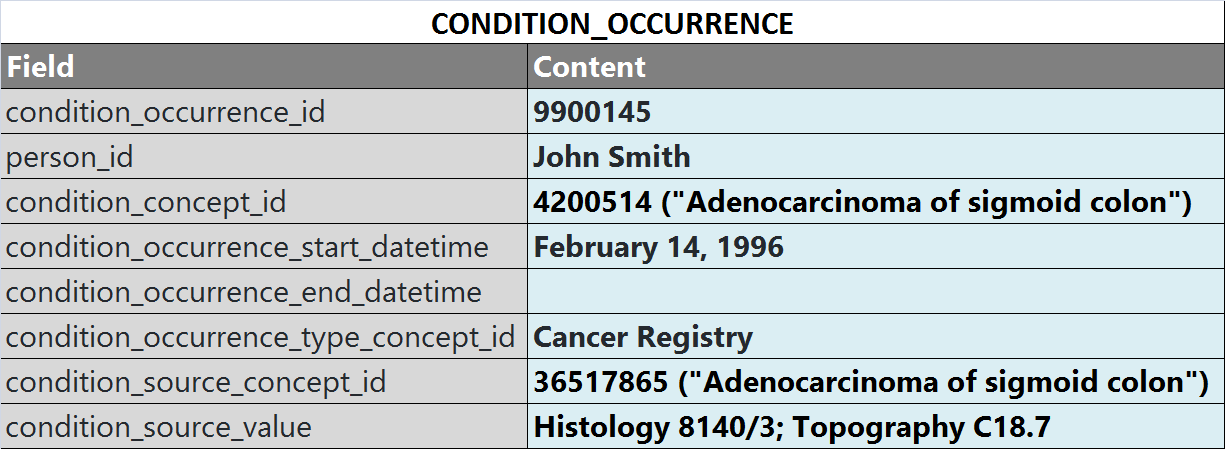 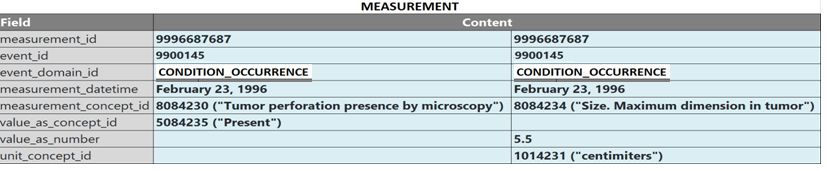 Diagnosis Modifiers
Reflect representation in Cancer Registry and Pathology Synoptic Reports
Attribute-Value structure supports representation of any number and type of features
Supports explicit connection between histology/topography and other diagnostic features
Use NAACCR/Nebraska Lexicon vocabulary
Disease Episode Record
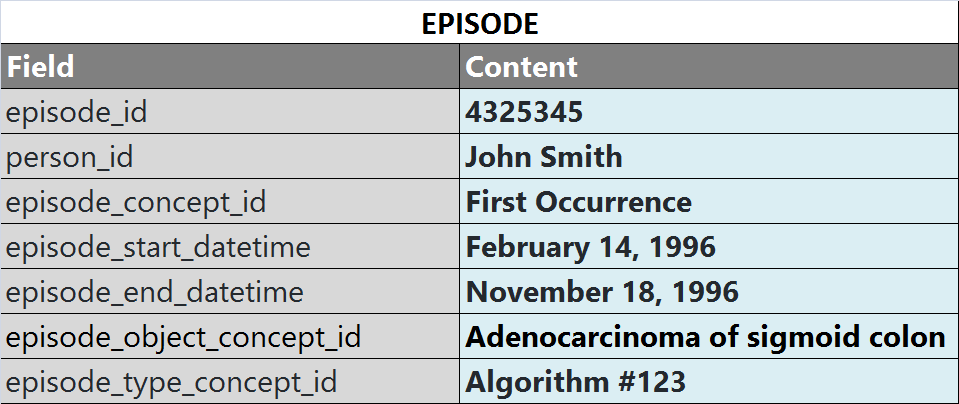 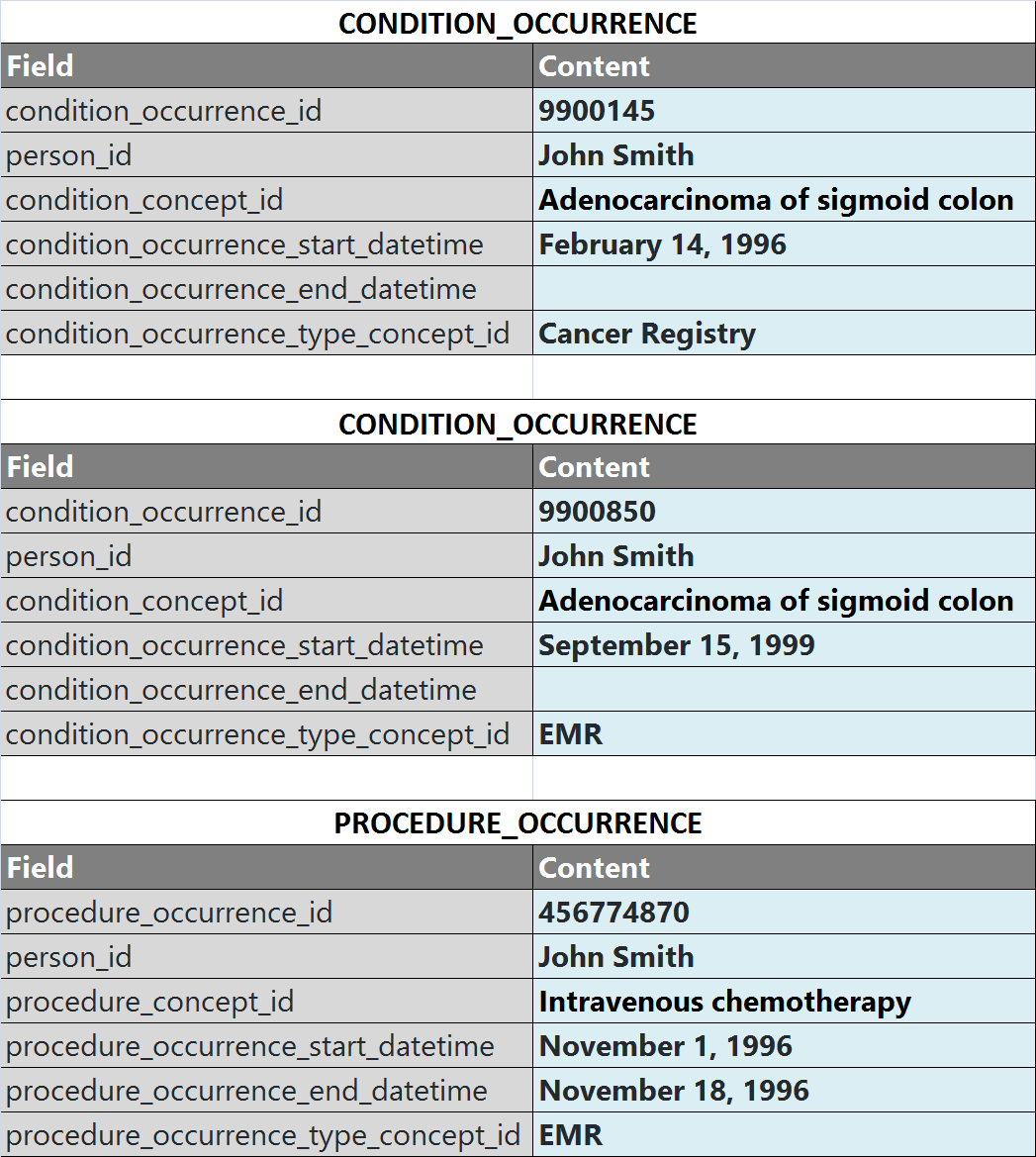 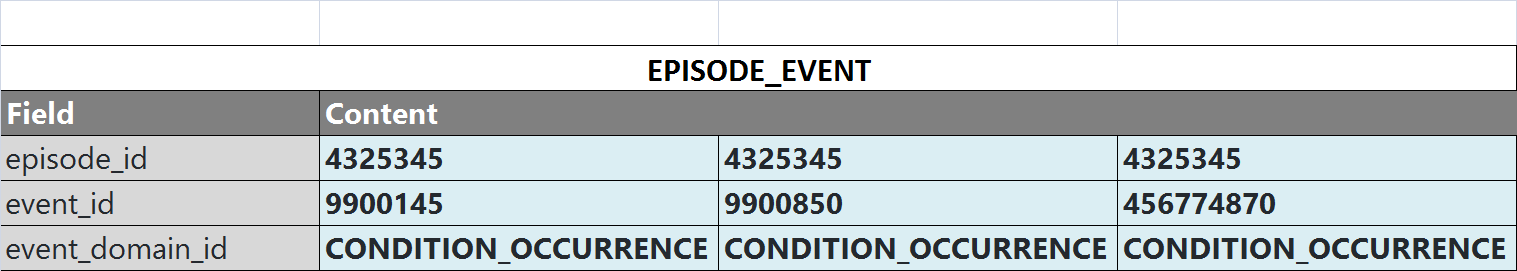 Disease Episodes
Represent first occurrence, remissions, and recurrences
Supports levels of abstraction that are clinically and analytically relevant
Supports explicit connection between a disease Episode and lower level events (conditions, procedures, drugs) that are linked to this disease episode 
Persists provenance of episode derivation (e.g. directly from source data, algorithmically)
Supports abstraction for other chronic diseases and domains (e.g. treatment, episode of care)
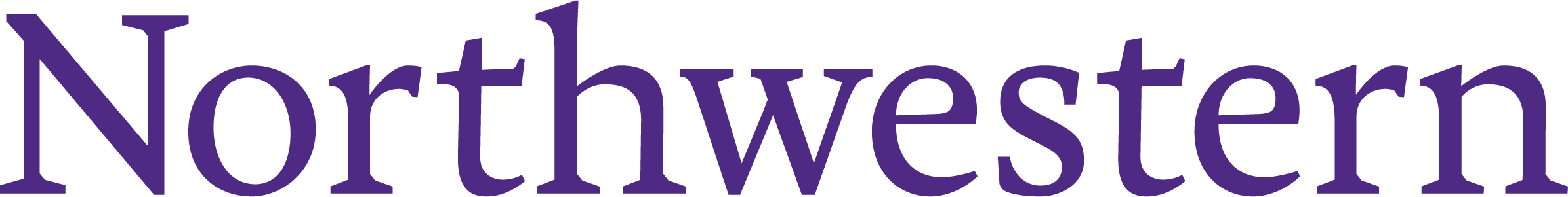 Oncology Treatments in OHDSI
2018 AMIA  Annual Symposium
Michael Gurley 
Northwestern University 
Applied Research Informatics Group
Oncology Treatments in OHDSI: Today
OHDSI represents low-level clinical events that implement oncology treatments.
Docetaxel + Carboplatin 21-Day NCCN Ovarian Regimen, 6 cycles over 126 days
22 entries PROCEDURE_OCCURRENCE, 5 CPT codes.
50 entries DRUG_EXPOSURE, 13 RxNorm codes. 
External Beam IMRT to left breast, 15 Fractions at 267 cGy Dose.
72 entries PROCEDURE_OCCURRENCE, 11 CPT codes
Clinical event welter thwarts many oncology analytic use cases.
Can we get beyond feasibility/existence queries?
Support New Use Cases
Can we connect high-level treatment abstractions to low-level clinical events that administer the treatment?  Can we surface treatment abstractions from the welter but keep our treatment abstractions anchored to real world evidence?
Can we classify each treatment at a level intuitive to oncology professionals/researchers?  Immunotherapy, hormonal  therapy, external beam radiotherapy, intensity modulated therapy, total colectomy, partial pancreatectomy?
Can we enumerate how many oncology treatments have been performed on a patient?
Can we characterize when each treatment begins/ends?  When a treatment was “switched”?
Can we reuse the grouping of low-level clinical events present in source systems?  Not lose treatments abstractions during conversion into the OMOP CDM?  Can we algorithmically derive treatment abstractions when not present in our source systems?
Can we harmonize EHR oncology treatment data and tumor registry oncology treatment data?
Can we attribute properties to an oncology treatment as a whole?  Drug regimen, total cGy dose, gross total resection, etc.
Oncology Treatments in OHDSI:  Tomorrow
Oncology EHRs, Tumor registries, practice guidelines, clinical trials databases and oncology analytic platforms all employ the concept of a TREATMENT.
Add a TREATMENT structure and vocabulary to OHDSI that supports the aggregation of lower-level clinical events into higher-level abstractions.
Connect the higher-level TREATMENT abstractions to lower-level clinical events.
Implementation (draft): Structure
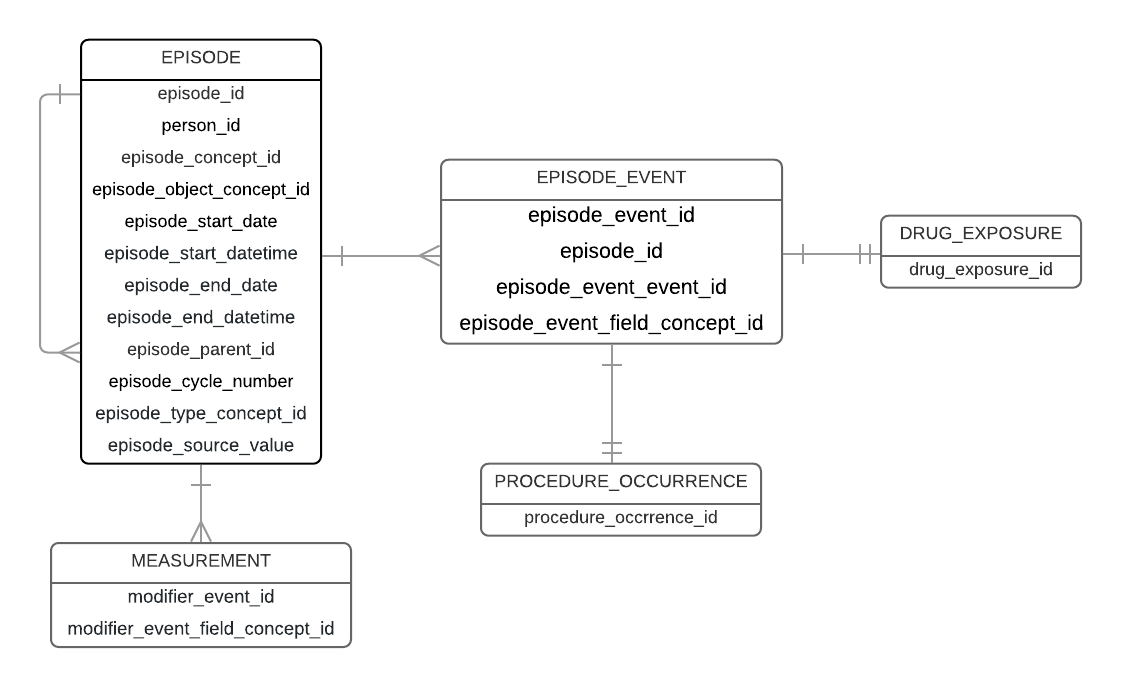 Implementation (draft): Vocabulary
Add TREATMENT vocabulary domain to OHDSI.  Base the vocabulary on NAACCR/SEER treatment variables.
Treatment
Oncology Treatment
Drug Therapy
Chemotherapy
Hormonal Therapy
Immunotherapy
Surgery (will use site specific surgery code hierarchy)
Tumor destruction; no pathologic specimen produced.
Resection. Path specimen produced.
Radiation Therapy
External beam, NOS
External beam, photons
External beam, protons
External beam, electrons
External beam, neutrons
External beam, carbon ions
Brachytherapy, NOS
Brachytherapy, intracavitary, LDR
Brachytherapy, intracavitary, HDR
Brachytherapy, Interstitial, LDR
Brachytherapy, Interstitial, HDR
Brachytherapy, electronic
Radioisotopes, NOS
Radioisotopes, Radium-232
Radioisotopes, Strontium-89
Radioisotopes, Strontium-90
NAACCR Data Dictionary
‘Chemotherapy’: NAACCR item #1390, 'RX Summ--Chemo' http://datadictionary.naaccr.org/default.aspx?c=10#1390
Hormonal Therapy’: NAACCR item #1400, 'RX Summ--Hormone', http://datadictionary.naaccr.org/default.aspx?c=10#1400
Immunotherapy': NAACCR item #1410, 'RX Summ--BRM' http://datadictionary.naaccr.org/default.aspx?c=10#1410
Surgery’: NAACCR item #1290,  ‘RX Summ--Surg Prim Site’ http://datadictionary.naaccr.org/default.aspx?c=10#1290
Radiation Therapy’: NACCR item #1506, ‘Phase I Radiation Treatment Modality’ http://datadictionary.naaccr.org/default.aspx?c=10#1506
Why use NAACCR/SEER?
Right level of abstraction.  Uses a language that matches how oncology professionals/researchers describe oncology treatments.  Like CDSIC PR domain.
A large amount of the data we want to use speaks this language: tumor registry data.
Getting EHRs/claims databases to speak NAACCR/SEER?
Observational Research in Oncology Toolbox (OROT)
https://seer.cancer.gov/oncologytoolbox/
Connects the low-level codes present in EHRs/claims databases to NAACCR data items: HCPCS, NDC codes, CPT codes, ICD9/ICD10 procedure codes.
The only standard to connect the languages of EHRs/claims databases and tumor registries.
Harmonizes oncology treatment data between EHRs/claims databases and tumor registry data.
Identifies 262 RxNorm ingredients versus 193 RxNorm ingredients identified by ATC.
Drug therapy has been released.  Radiation therapy and surgery currently being worked on.
Any oncology data normalization effort that wants to leverage EHR/claims databases and tumor registry data should support this valuable project.
OROT: Semantic Bridge
Surfacing Treatment Abstractions: ETLing
The varying levels of grouping/abstraction of lower-level clinical events into TREATMENTS  available within source systems will require different ETL strategies.
Oncology EHR contains TREATMENT groupings/abstractions natively.  
No algorithmic derivation necessary.  Use OROT to map clinical event codes to TREATMENT concepts.  Insert low-level clinical events, the grouping/abstraction structures and the connections between them.
EHR records administrations/prescriptions of the drugs in a chemotherapy regimen or each fraction of a radiation therapy treatment.  No grouping/abstractions natively.
Insert the low-level clinical events.  Algorithmically derive TREATMENT abstractions/groupings and connections between them. Use OROT to map clinical event codes to TREATMENT concepts. 
Tumor Registry records that a chemotherapy regimen or a radiation therapy treatment occurred and an EHR records administrations/prescriptions of the drugs in a chemotherapy regimen or each fraction of a radiation therapy treatment.  No grouping/abstractions natively.
Insert low-level clinical events and the grouping/abstraction structures. User OROT to algorithmically derive connections between TREATMENT abstractions/groupings and low-level clinical events.
Tumor Registry records that a chemotherapy regimen or a radiation therapy treatment occurred.
Insert only into the TREATMENT grouping/abstraction structures.
Encourage algorithmic derivations employed in ETLs to be open sourced. 
“Algorithm to Identify Systemic Cancer Therapy Treatment Using Structured Electronic Data”: http://ascopubs.org/doi/pdf/10.1200/CCI.17.00002
Real World Abstractions
Purpose?
OHDSI is working towards providing the structural and vocabulary resources to support large-scale, precise characterization of oncology treatments within OMOP.
Unique?
Connecting observational data with high-level treatment abstractions. 
Open-source, reliant on leveraging existing standards: NAACCR and OROT.  Not a proprietary black-box built on an army of chart abstractors or secret-sauce machine learning.
Redundancy?
Many initiatives and players trying build large-scale oncology analytic data sets.
Other?
Our solution is being designed and implemented within the context of the the OHDSI OMOP CDM.  But we encourage the reuse of the our vocabulary work and ETL approaches to other common data models.
Future Directions
Recurrence/Progression Detection
Support the open-sourcing and free exchange of algorithms to derive recurrence/progression from low-level clinical events.
Genomic Data
Create structures and vocabularies to house genomic results next to clinical data.
Imaging Data
Create structures and vocabularies to house imaging data.  Support the open-sourcing and free exchange of algorithms to detect features from the combination of raw imaging data and imaging meta-data.